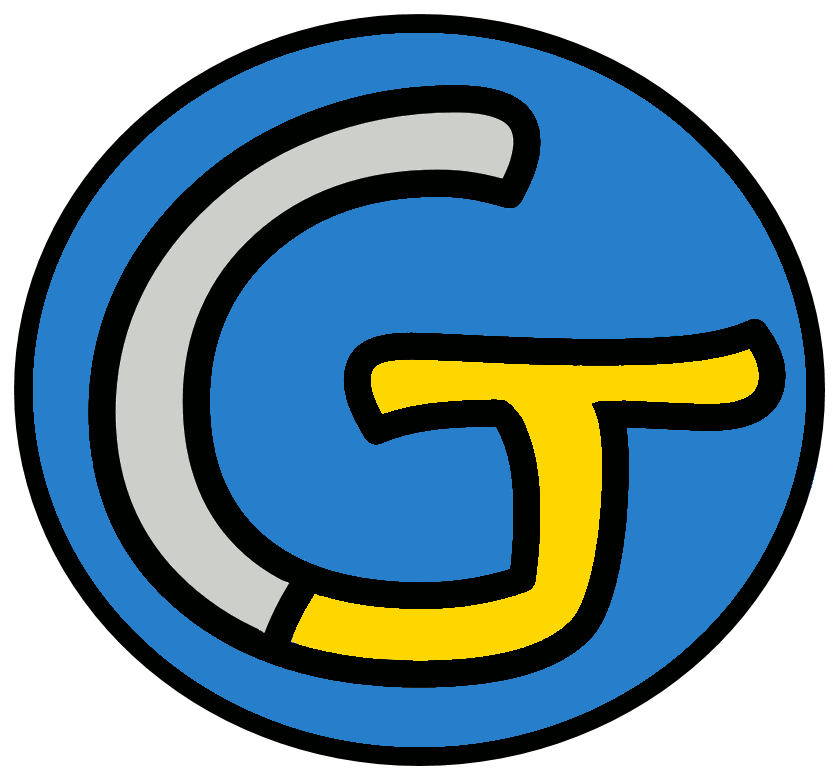 Français – Langage oral
Réaliser une présentation orale
 Présenter un livre
Cette année, nous allons travailler sur l’oral, et plus particulièrement sur la présentation de diverses choses devant ses camarades.
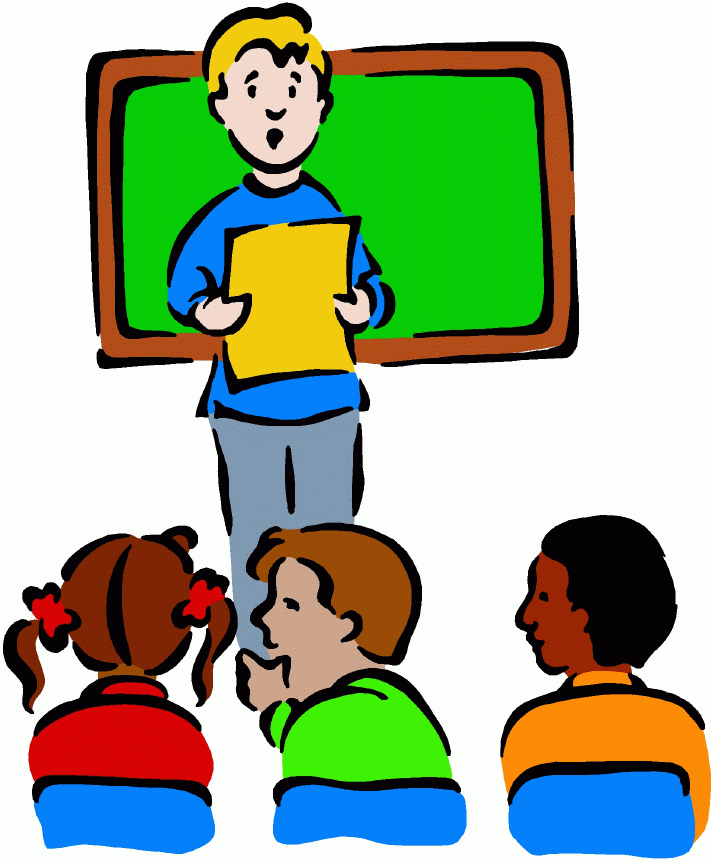 Nous allons maintenant travailler sur la présentation orale de livres.
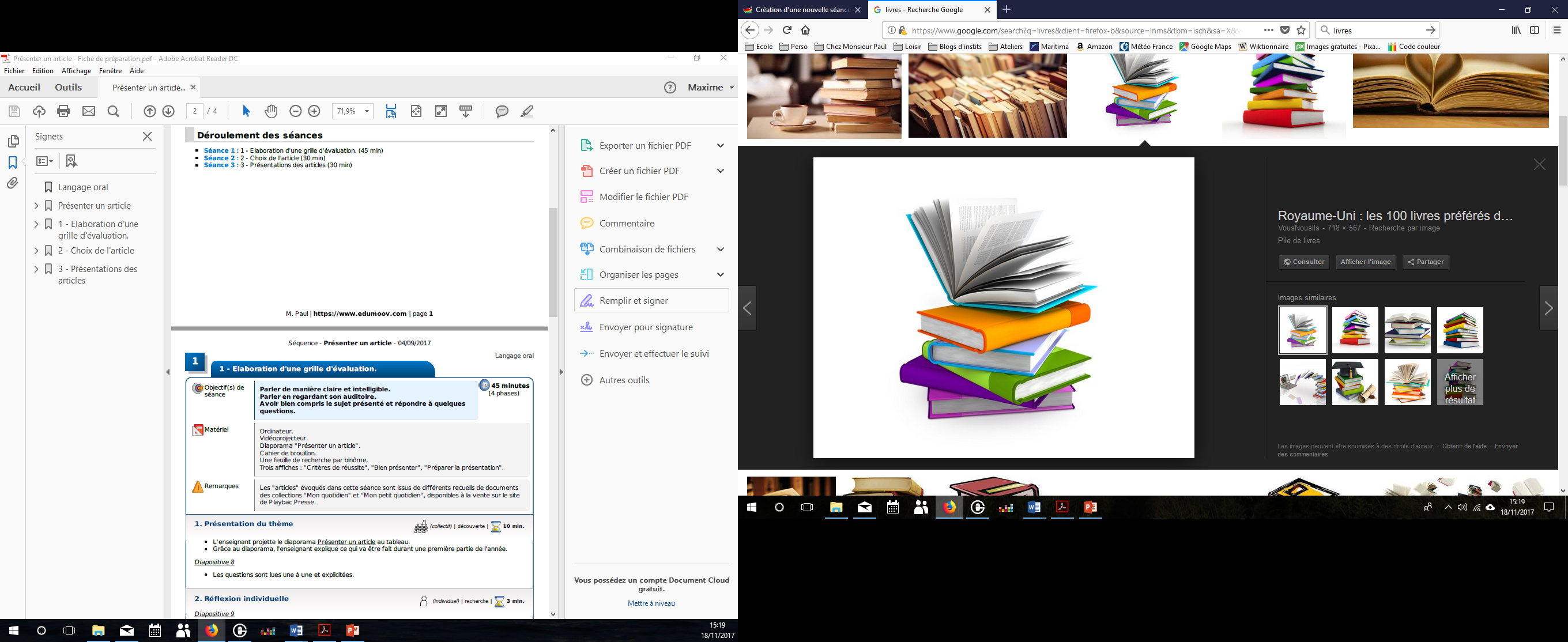 Chaque élève préparera et enregistrera la présentation d’un livre qu’il aura lu.
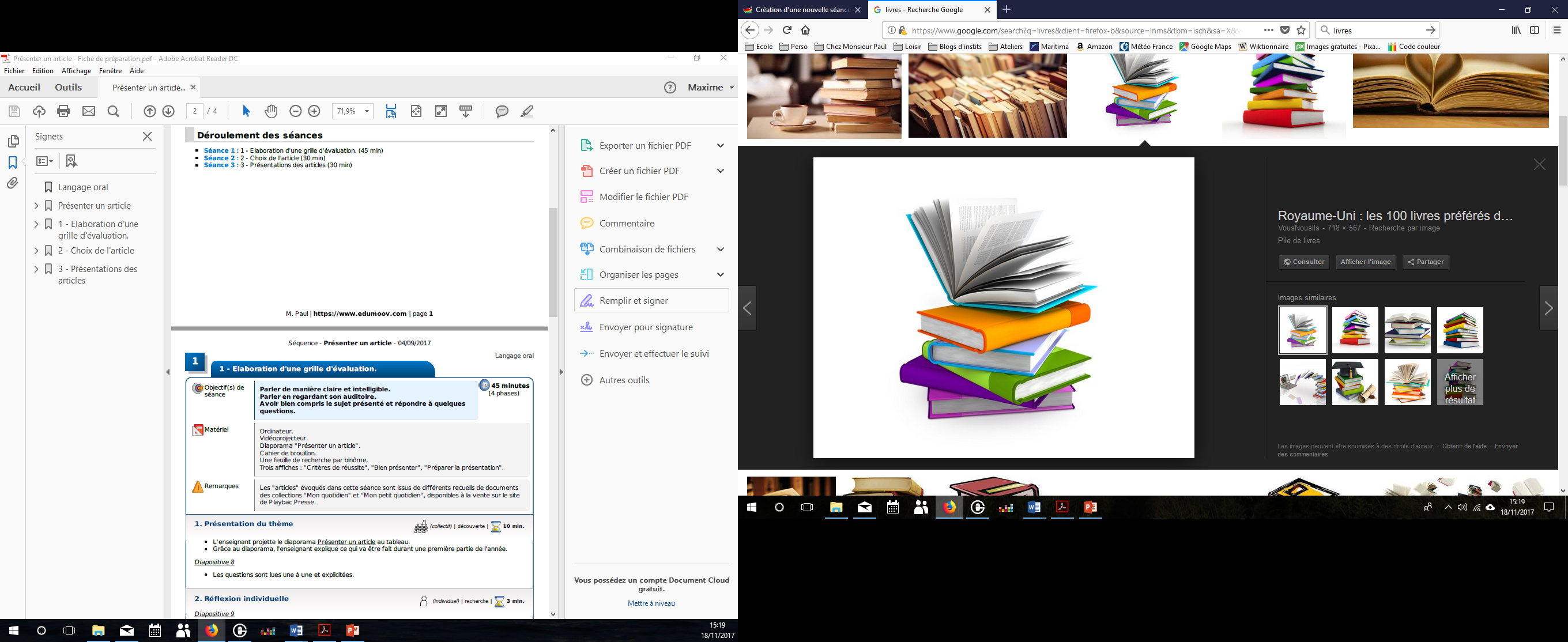 Nous allons donc commencer par réfléchir à ce qu’on doit dire pour bien présenter un livre !
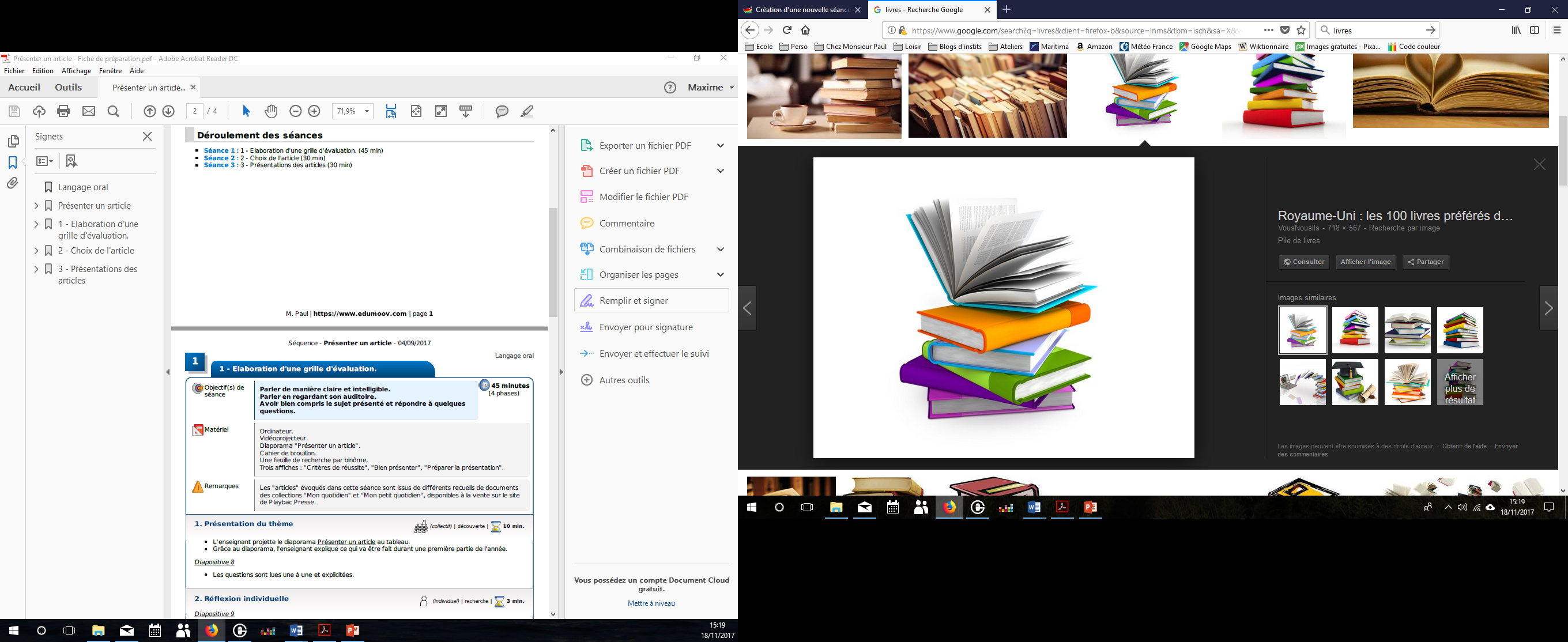 Nous allons donc commencer par réfléchir à ce qu’on doit dire pour bien présenter un livre !
 À quoi cela sert-il ?
 Quelles sont les différentes choses qu’on doit dire ?
 Comment faire un « bon enregistrement » ?
Vous allez commencer par réfléchir cinq minutes tout seul, sur le cahier de brouillon.
 À quoi cela sert-il ?
 Quelles sont les différentes choses qu’on doit dire ?
 Comment faire un « bon enregistrement » ?
Au travail !
Maintenant, vous allez discuter à deux, vous mettre d’accord, et compléter la fiche.
 À quoi cela sert-il ?
 Quelles sont les différentes choses qu’on doit dire ?
 Comment faire un « bon enregistrement » ?
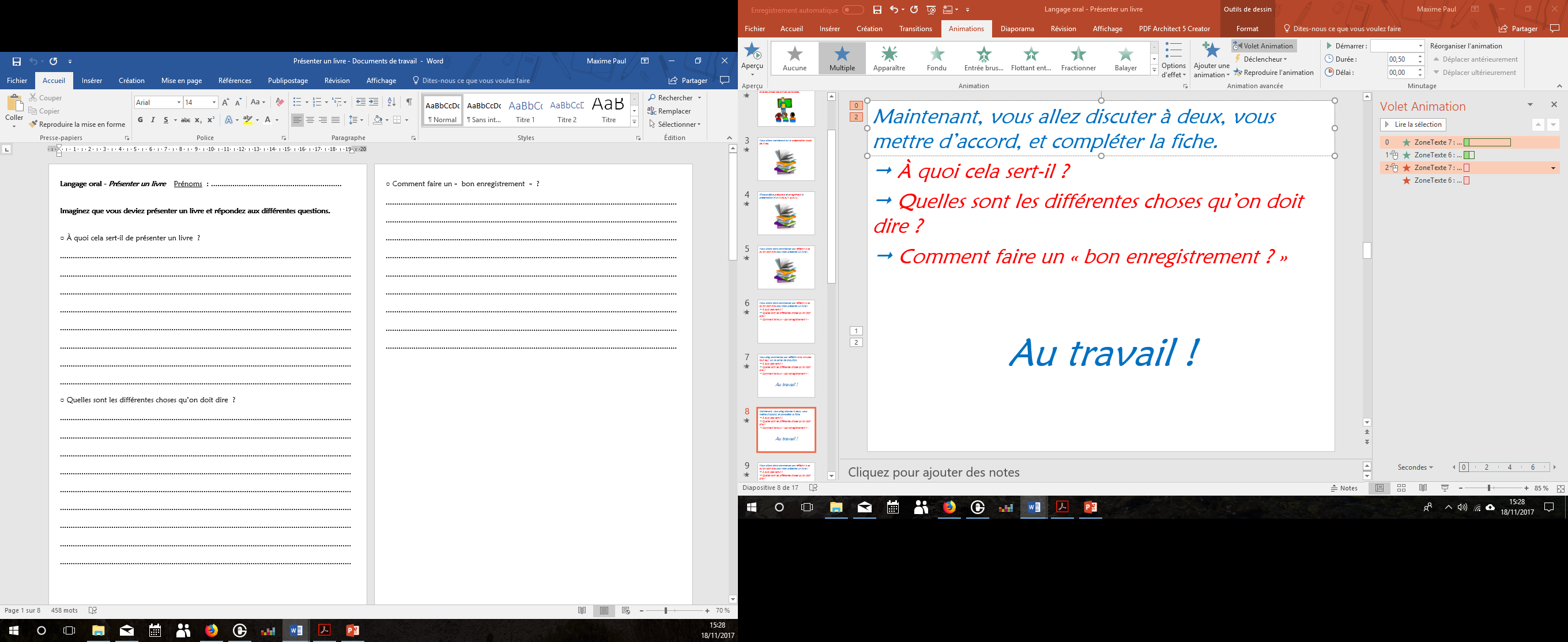 Au travail !
Mettons en commun vos réponses.